Slovenské národné povstanie
    29.8. 1944 – 27.10. 1944
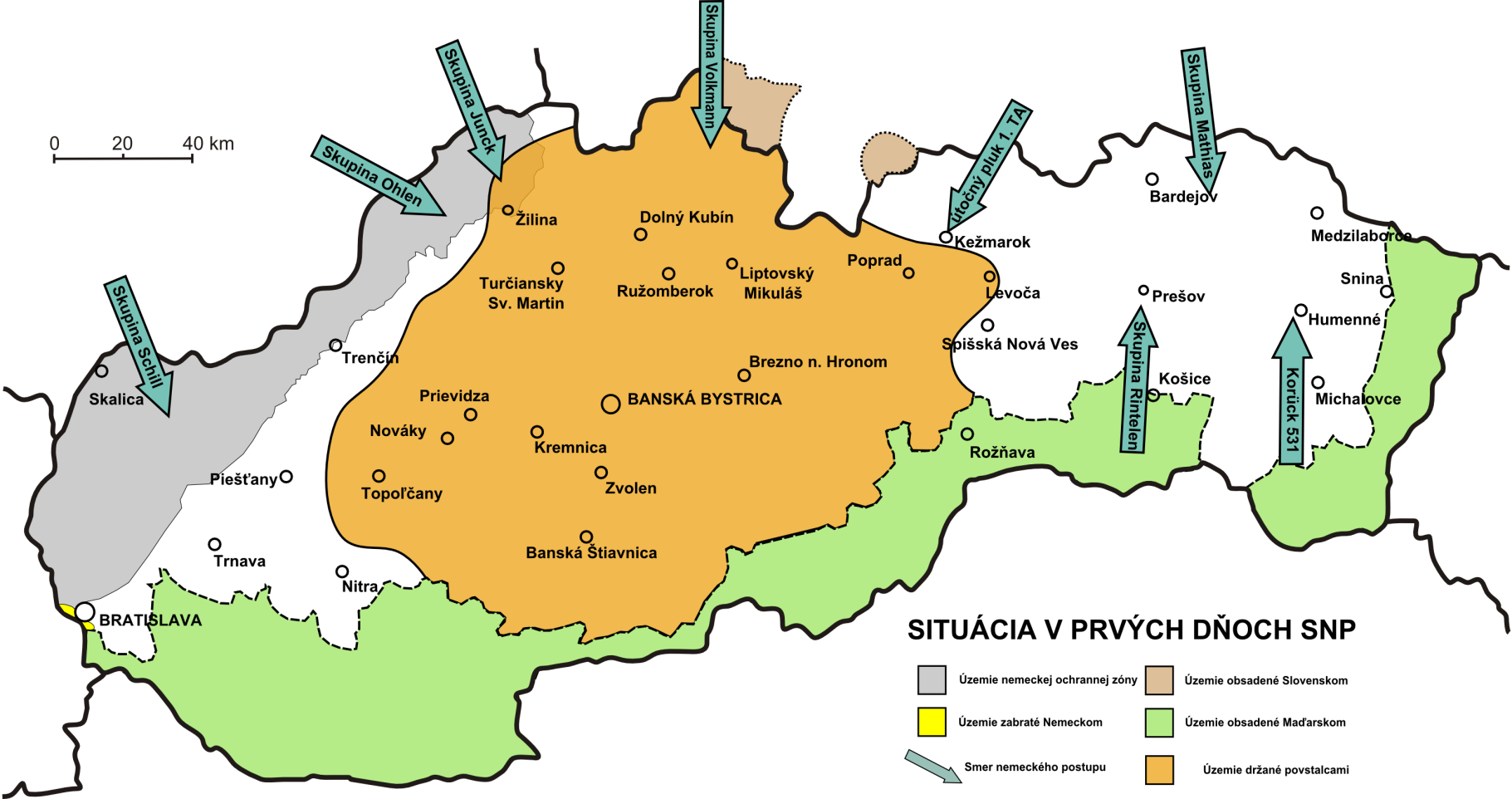 Protifašistický odboj
► proti totalitnému režimu a spojenectvu s Nemeckom
zahraničný
► organizovanie vojska v zahraničí
► vláda v zahraničí
Moskva
Paríž
Londýn
centrá
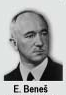 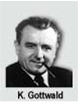 Protifašistický odboj
domáci
•  pomoc prenasledovaným • spravodajstvo • letáky • sabotáže 
• partizánske skupiny (Jánošík, Čapajev, Smrť fašizmu, Sitno, 1. Štefánikova )
občiansky
obnoviť ČSR
komunistický
orientácia na ZSSR
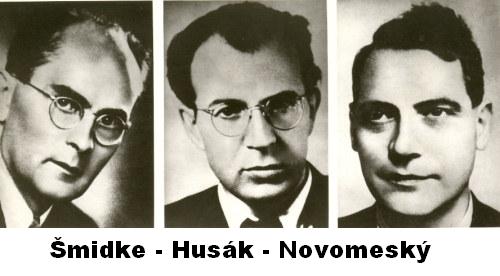 K. Šmidke
G. Husák
L. Novomeský
J. Ursíny
J. Lettrich
J. Josko
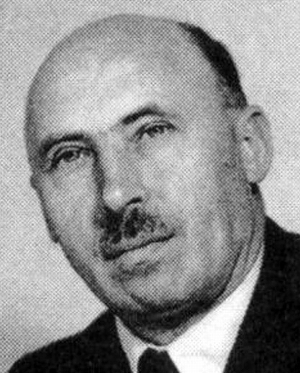 Zjednotenie domáceho odboja
1943
vznik SNR – najvyšší orgán domáceho odboja
Vianočná dohoda


• obnoviť ČSR
• samobytnosť Slovákov
• rovnoprávnosť Slovákov a Čechov
Príprava povstania
2 varianty
♦ dve slovenské divízie na východnom Slovensku otvoria     cestu sovietskej armáde na rýchle oslobodenie Slovenska
♦ povstanie začne vo chvíli, keď Nemci začnú obsadzovať    Slovensko
Vojenské ústredie
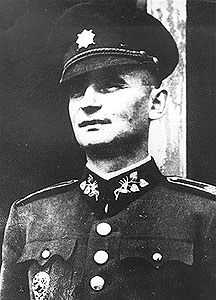 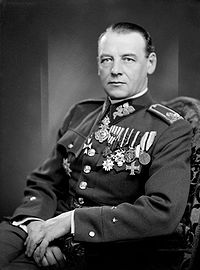 Začnite s vysťahovaním!
J. Golian
R. Viest
centrum povstania Banská Bystrica
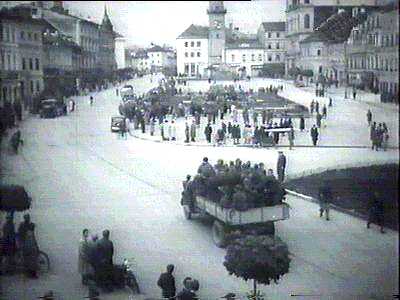 sídlo SNR a Slobodného slovenského vysielača
začiatok SNP
29. august 1944
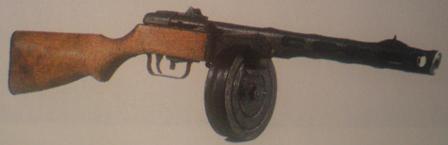 Povstalecká armáda

• 60 000 slovenských vojakov
• 18 000 partizánov
   ( rôzne národy – Slováci, Česi, Rusi, Francúzi ...)
• 3 ozbrojené vlaky
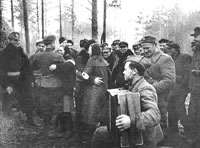 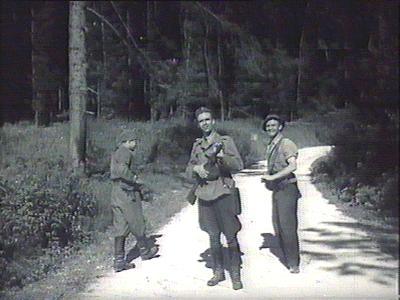 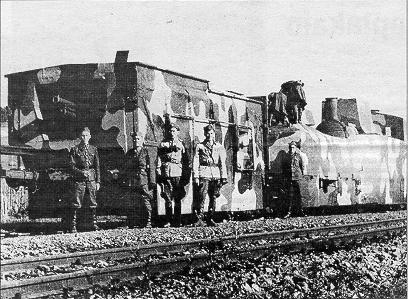 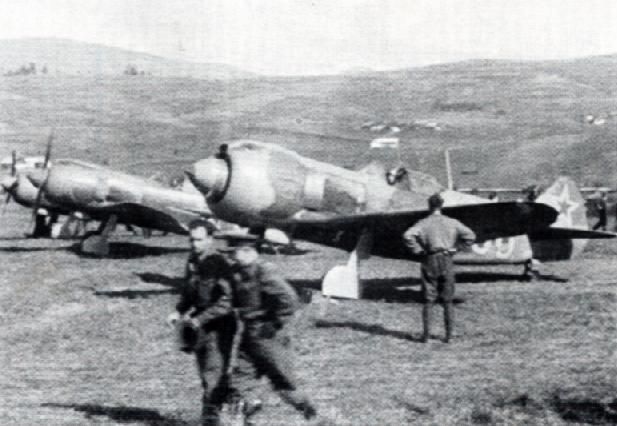 Povstalecké územie
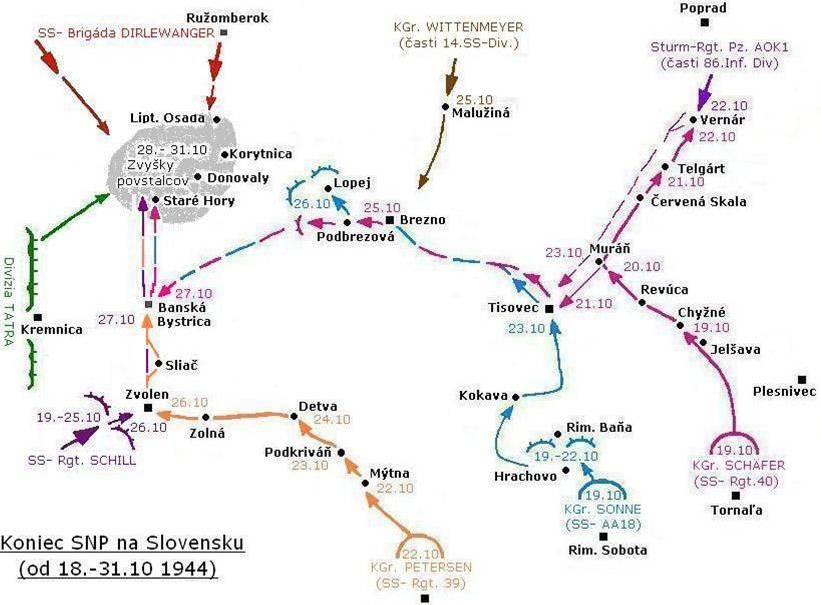 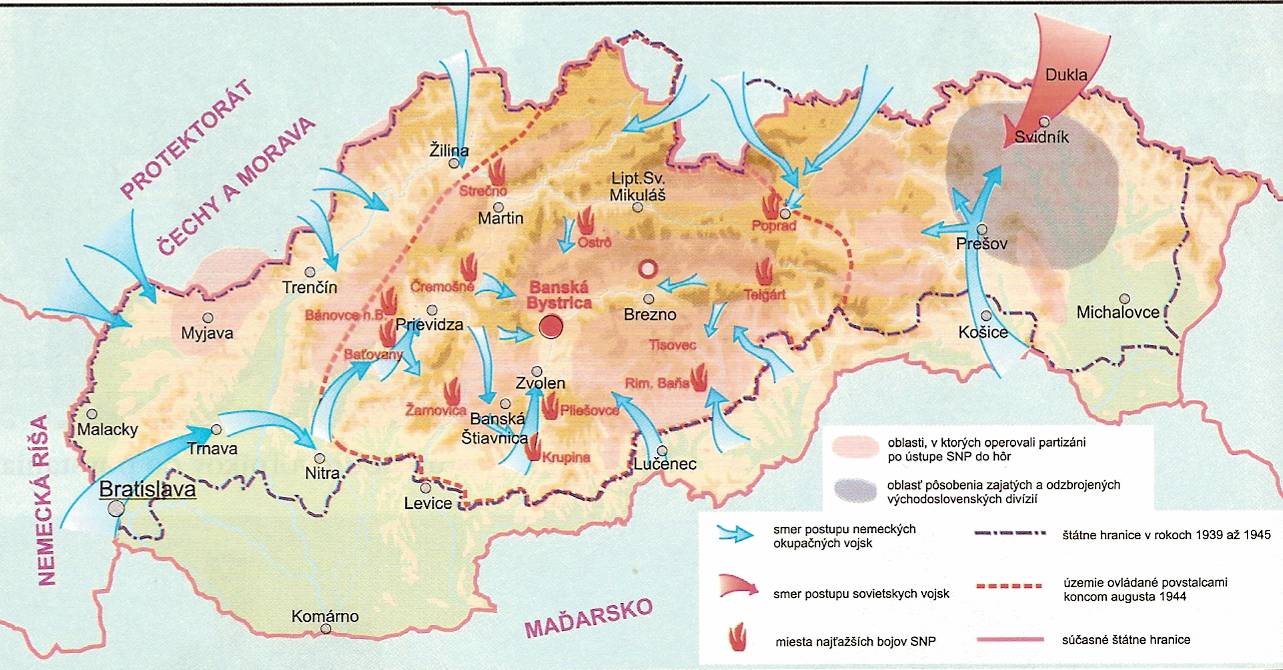 povstalecký trojuholník Banská Bystrica – Zvolen - Brezno
Najťažšie boje
 
Strečno
vrch Ostrô
Telgárt
Hronská Dúbrava
Baťovany
Svätý Kríž
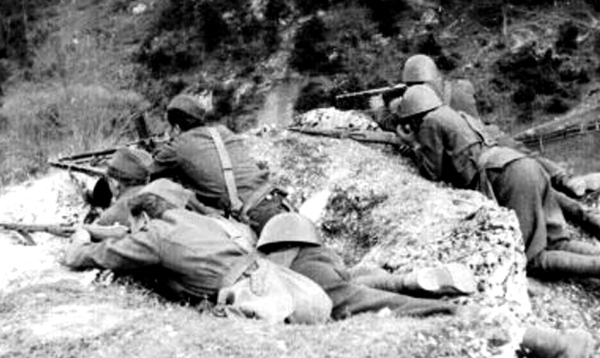 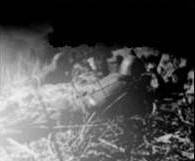 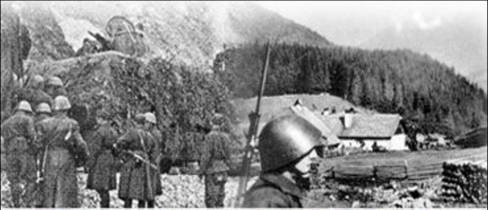 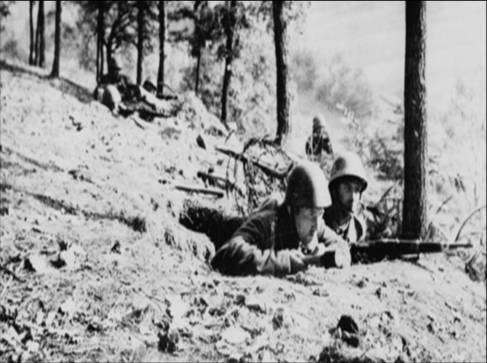 Pomoc protihitlerovskej koalície

→ zbrane, lieky, munícia, potraviny, vojaci
    na letisko Tri duby
→ bombardovanie určených cieľov
→ útok ČA
Povstanie zatlačené do hôr 27. október 1944
obsadením Banskej Bystrice Nemcami

→ prechod na partizánsky spôsob boja
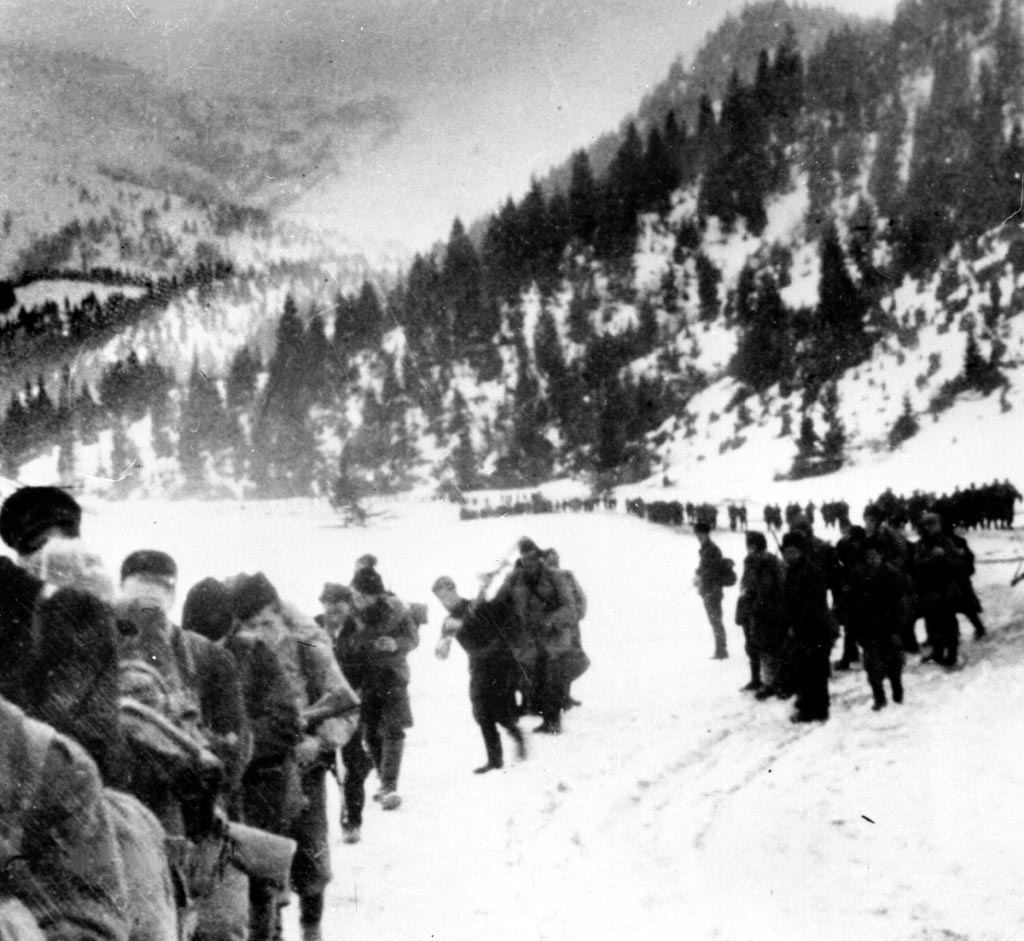 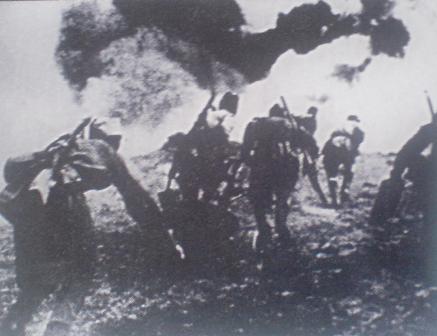 Dôsledky povstania

→ popravy
→ transporty do KT
→ vyvražďovanie obyvateľov a vypaľovanie dedín
(Kľak, Ostrý Grúň, Teplička, Ležáky, Tokajík, Nemecká, Donovaly)
→ okupácia Slovenska nemeckou armádou
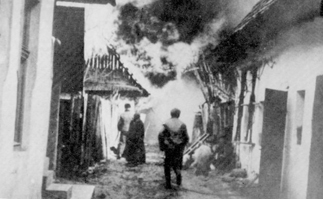 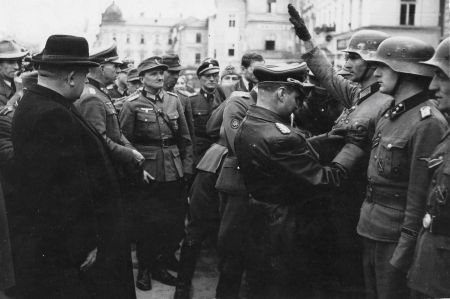 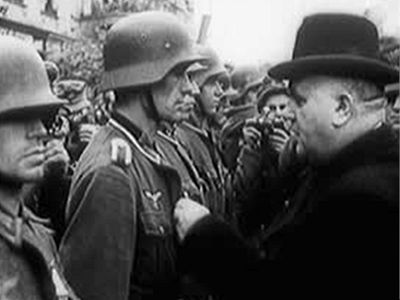 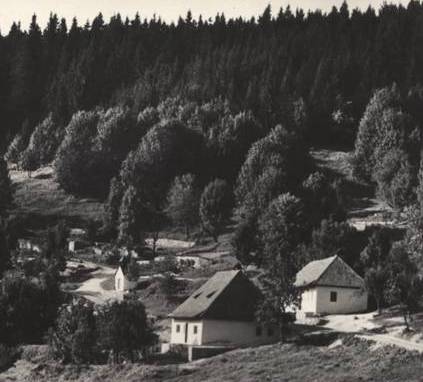 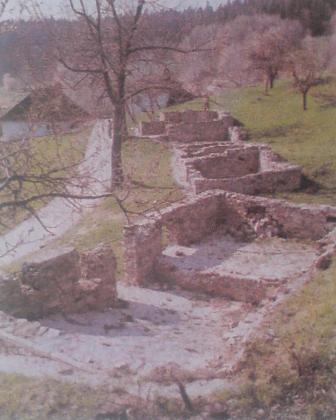 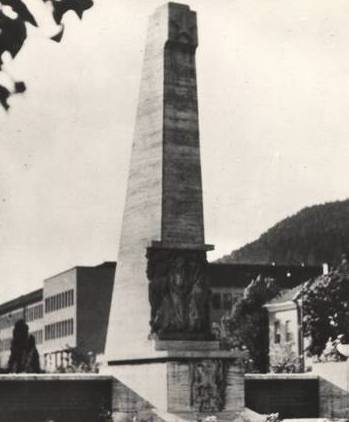 Ružomberok
po
Kalište
pred
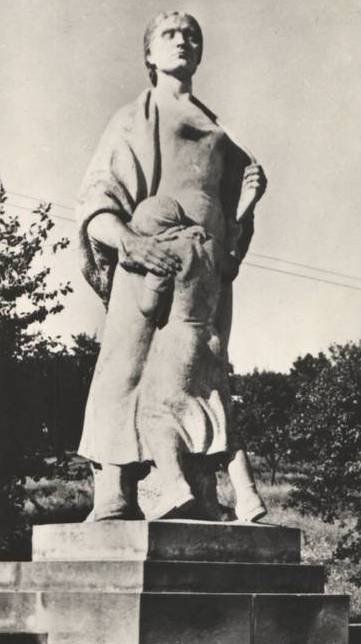 Kľak
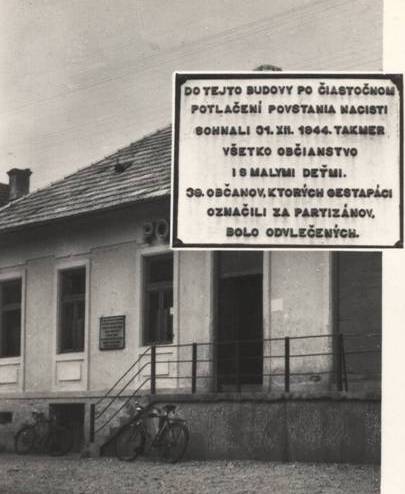 Klenovec
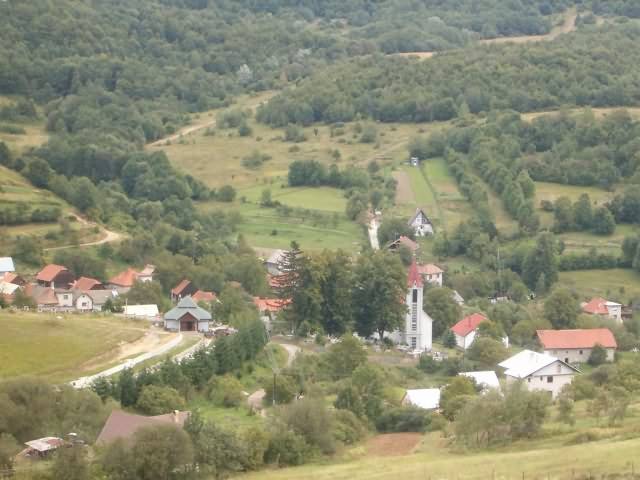 Prochoť
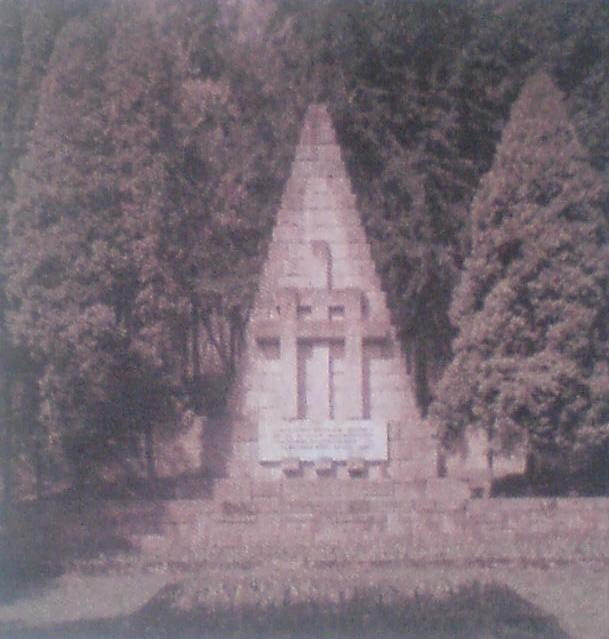 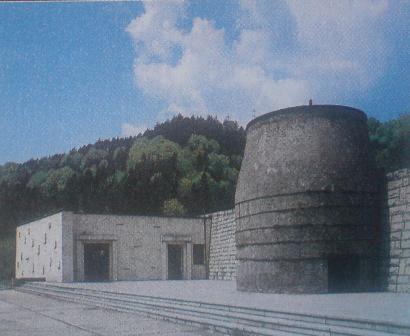 Kremnička
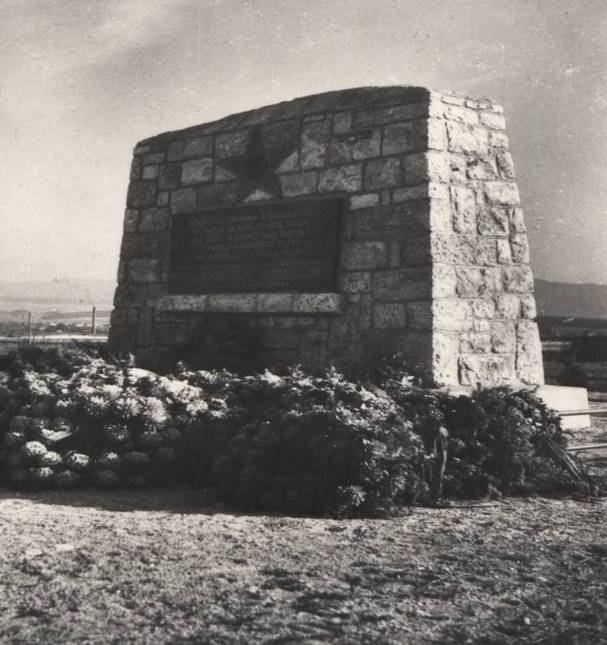 Martin
Nemecká
Význam povstania

► Slovensko otvorene vystúpilo proti Nemecku
    a pridalo sa na stranu protihitlerovskej koalície
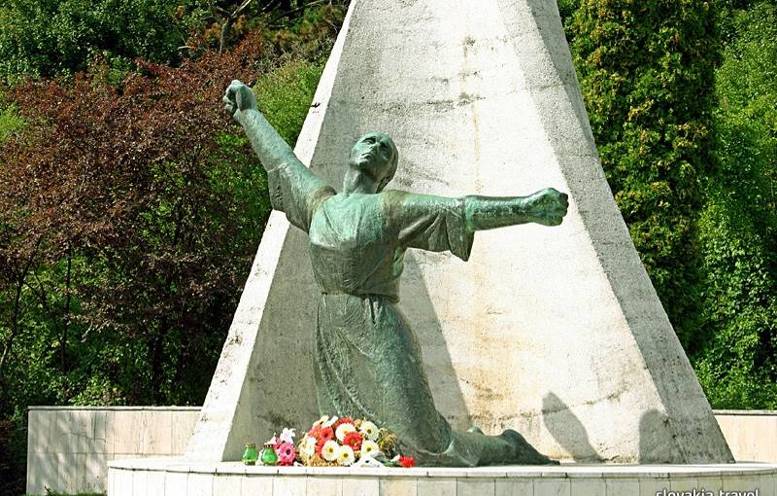 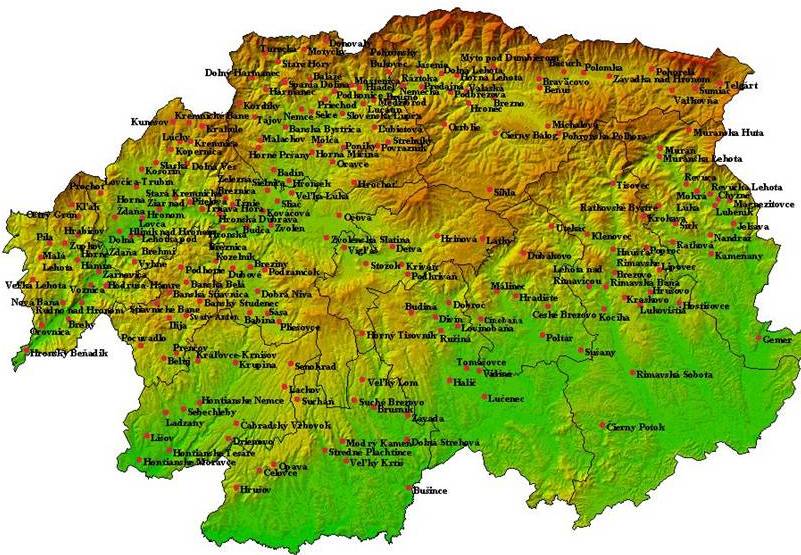 Pamätníky SNP
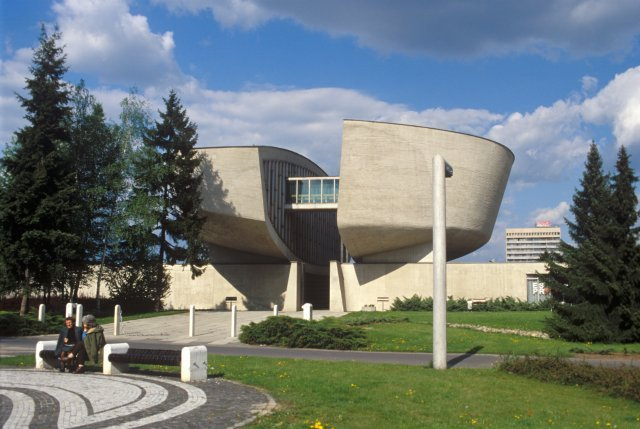 Pamätník a Múzeum SNP v Banskej Bystrici
MINITESTÍK
1. Občiansky a komunistický.
1. Na ktoré dva prúdy sa delil domáci odboj?
2. V ktorom roku došlo k zjednoteniu oboch
    prúdov odboja?
2. 1943.
3. Slovenská národná rada.
3. Ako sa volal najvyšší orgán domáceho
    odboja?
4. Edvard Beneš.
4. Kto stál na čele londýnskej exilovej vlády?
5. Ako sa volal program, ktorý prijala SNR
   v decembri 1943?
5. Vianočná dohoda.
6. Ktorí dvaja generáli organizovali SNP?
6. Jan Golian a Rudolf Viest.
7.  29.8.1944.
7. Kedy sa začalo SNP?
8.  V Banskej Bystrici.
8. V ktorom meste bolo centrum povstania?
9. Aké boli dôsledky potlačenia SNP?
9.  Priama okupácia Nemcami.
10. Zaradili sme sa ním medzi štáty 
     protihitlerovskej koalície.
10. Aký význam malo SNP?